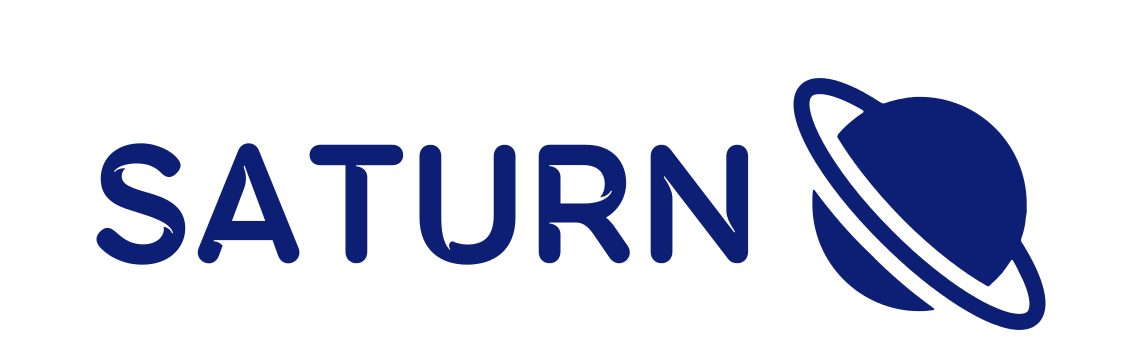 StATins Use in intRacerebral hemorrhage patieNts
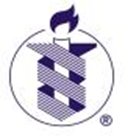 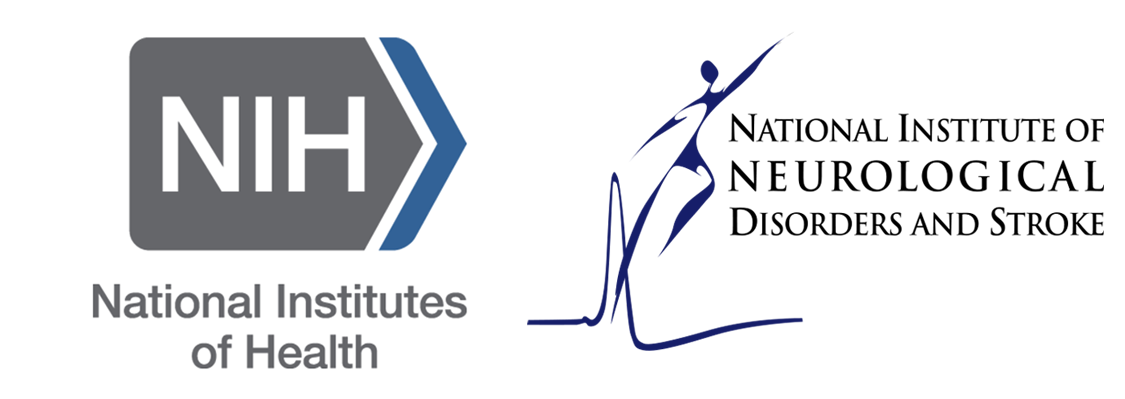 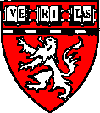 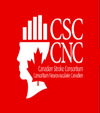 U01NS102289
SATURN is the FIRST and LARGEST NINDS-funded ICH Prevention Trial
What is the basic idea?
To determine whether the continuation of statins after spontaneous intracerebral hemorrhage is beneficial
How did we come to this idea? Background
Increased ICH
STATIN
The SPARCL trial showed that statins reduce ischemic strokes, but increase the risk for ICH regardless of whether index event was ischemic stroke or ICH.
How did we get this idea? Background
Increased ICH
STATIN
How did we get this idea? Background
Lobar ICH
Increased ICH
STATIN
How did we get this idea? Background
Statin use increases the probability of ICH recurrence in patients with lobar hemorrhage. This analysis concluded that avoiding statins is preferable for survivors of lobar ICH.
Lobar ICH
Increased ICH
STATIN
How did we get this idea? Background
ApoE genes
Lobar ICH
Increased ICH
STATIN
How did we get this idea? Background
ApoE genes
Lobar ICH
The apolipoprotein E gene’s two alleles - the epsilon 2 and 4 - appear to be significantly associated with a higher recurrence of ICH. Statin use confers a higher risk for lobar ICH in patients carrying the ApoE genotype.
Increased ICH
STATIN
How did we get this idea? Background
ApoE genes
Lobar ICH
Mircobleeds
Increased ICH
STATIN
How did we get this idea? Background
ApoE genes
Lobar ICH
Mircobleeds
Increased ICH
Statin use is independently associated with the presence and increased number of microbleeds, especially in cortical locations.
STATIN
How did we get this idea? Background
ApoE genes
Lobar ICH
Mircobleeds
Increased ICH
Cholesterol
STATIN
How did we get this idea? Background
ApoE genes
Lobar ICH
Mircobleeds
Increased ICH
Cholesterol
STATIN
High serum cholesterol levels were shown to be associated with lower risk of ICH. Statin use weakened that association. This protective effect of high cholesterol was reduced by statins mostly in lobar regions.
How did we get this idea? Background
ApoE genes
Lobar ICH
Mircobleeds
Increased ICH
Cholesterol
STATIN
Decreased odds of ICH
How did we get this idea? Background
ApoE genes
Lobar ICH
Mircobleeds
Increased ICH
Cholesterol
STATIN
Decreased odds of ICH
A study using ICH patients found that odds ratios did not differ between patients with and without statins. More interesting is that patients who were taking statins had decreased odds of ICH.
How did we get this idea? Background
ApoE genes
Lobar ICH
Mircobleeds
Increased ICH
Cholesterol
STATIN
Ischemic stroke
Reduced mortality
How did we get this idea? Background
ApoE genes
Lobar ICH
Mircobleeds
Increased ICH
Cholesterol
STATIN
Ischemic stroke
A meta-analysis found no association between statin use and ICH. All stroke and all-cause mortality were reduced with statin therapy.
Reduced mortality
How did we get this idea? Background
ApoE genes
Lobar ICH
Mircobleeds
Increased ICH
Cholesterol
STATIN
Ischemic stroke
Reduced mortality
Neurological improvement
How did we get this idea? Background
ApoE genes
Lobar ICH
Mircobleeds
Increased ICH
Studies have found that statin use after ICH is associated with neurological improvement as measured by NIHSS and GCS and reduced mortality.
Cholesterol
STATIN
Ischemic stroke
Reduced mortality
Neurological improvement
How did we get this idea? Background
ApoE genes
Lobar ICH
Mircobleeds
Increased ICH
Cholesterol
STATIN
Ischemic stroke
Reduced mortality
Pleiotropic effect
Neurological improvement
How did we get this idea? Background
ApoE genes
Lobar ICH
Discontinuation of statins might increase the risk of mortality due to MACCE and obviate statins’ putative pleiotropic effects on promoting neurological recovery after ICH.
Mircobleeds
Increased ICH
Cholesterol
STATIN
Ischemic stroke
Reduced mortality
Pleiotropic effect
Neurological improvement
How did we get this idea? Background
ApoE genes
Lobar ICH
Mircobleeds
Increased ICH
Cholesterol
STATIN
Ischemic stroke
Increased use in elderly population
Reduced mortality
Pleiotropic effect
Neurological improvement
How did we get this idea? Background
ApoE genes
Lobar ICH
Mircobleeds
Increased ICH
Cholesterol
STATIN
Ischemic stroke
Increased use in elderly population
The number of elderly ICH patients taking statins is rapidly growing and is expected to rise further in coming years
Reduced mortality
Pleiotropic effect
Neurological improvement
What is the problem with those conflicting results?
Why this gap in knowledge?


What we do know is:
There is uncertainty as to how to manage ICH patients and whether or not statins should be continued in patients at high risk for recurrent ICH.
There are no prospective randomized data on the effect of continuation vs. discontinuation of statins following ICH.
Patients with lobar ICH are at a particularly high risk for ICH recurrence, and therefore represent an important high-risk group to be targeted for secondary ICH prevention
What do we hypothesize?
Discontinuation of statins after lobar ICH is likely to be associated with decreased risk of ICH recurrence and hence offset any increase in MACCE.
The magnitude of effect of continuing statins is modified by the ApoE genotyping, where statin use is likely to confer a higher risk for ICH recurrence in patients carrying ApoE 2 and 4.
How do we test these hypotheses?   Study Design
Pragmatic, prospective, randomized, open-label, and blinded end-point assessment (PROBE) clinical trial
1456 subjects - 140 sites (US and Canada) 
Patients with spontaneous lobar ICH while taking statins will be randomized within 7 days of ICH to one of two treatment strategies: continuation vs. discontinuation of statin therapy (same drug; same dose) 
Randomization ratio = 1:1
All subjects will be followed for 24 months, and will undergo baseline testing for ApoE genotype
Participants will undergo repeated structured assessments by phone during the follow-up period
What are the objectives of the trial?
Primary Objectives
To evaluate the effects of continuation vs. discontinuation of statins on the risk of symptomatic intracerebral hemorrhage recurrence.
This is done during 24 months of follow-up in patients presenting with a spontaneous lobar intracerebral hemorrhage while taking a statin drug 
To determine the effects of discontinuation vs. continuation of statins on the occurrence of any of the following major adverse cardio- and cerebrovascular events:
Symptomatic ischemic stroke
Symptomatic myocardial infarction
Newly symptomatic arterial occlusive disease (peripheral, retinal, or carotid)
Revascularization procedures for coronary, carotid, or peripheral arterial disease
Vascular death
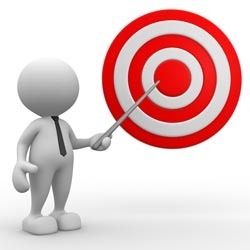 Secondary Objectives
To examine quality of life, functional, and cognitive outcomes in patients in whom statins are continued vs. discontinued
repeated assessments of the EQ-5D quality of life questionnaire, modified Rankin Scale (mRS), and Telephone Montreal Cognitive Assessment (T-MoCA) at 3, 6, 9, 12, 18, and 24 months. 
To prospectively examine whether the presence vs. absence of ApoE 2 and 4 genotypes modifies the effects of statins on the risk of recurrent ICH
i.e., whether ApoE genotype can be used as a biological marker to stratify the risk of ICH recurrence in statins-treated patients 
To determine whether the effects of continuation/discontinuation of statins on the risk of ICH recurrence and major adverse cardio- and cerebrovascular events vary by sex or ethnicity.
Exploratory Objectives
To determine whether the risk of ICH recurrence on statin therapy is dose- (intensive vs. non-intensive) or agent- (lipophilic vs. hydrophilic) dependent 
To examine the impact of post-randomization variability in the use of several variables such as anti-thrombotic agents, adequacy of  blood pressure control, and use of other concomitant medications such as ACE inhibitors & beta-blockers on outcomes
Who can participate?  Inclusion Criteria
Age ≥50 years
Spontaneous lobar ICH, confirmed by CT or MRI scan
Patient was taking a statin drug prior to the onset of the qualifying/index ICH
Randomization to one of the two treatment strategies can be carried out within 7 days of the onset of the qualifying ICH
Patient or surrogate after consultation with his/her physicians, agrees to be randomized to statin continuation vs. discontinuation and to provide written informed consent.
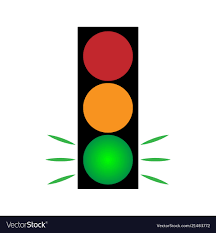 Who cannot participate?  Exclusion Criteria
Suspected secondary cause for the qualifying ICH, such as an underlying vascular abnormality or tumor, trauma, venous infarction, or hemorrhagic transformation of an ischemic infarct.
History of recent myocardial infarction (attributed to coronary artery disease) or unstable angina within the previous 3 months
Diabetic patients with history of myocardial infarction or coronary revascularization
History of familial hypercholesterolemia
Patients receiving PCSK-9 inhibitors
Inability to obtain informed consent 
Women of childbearing potential
Pre-morbid mRS >3
ICH score >3 upon presentation.
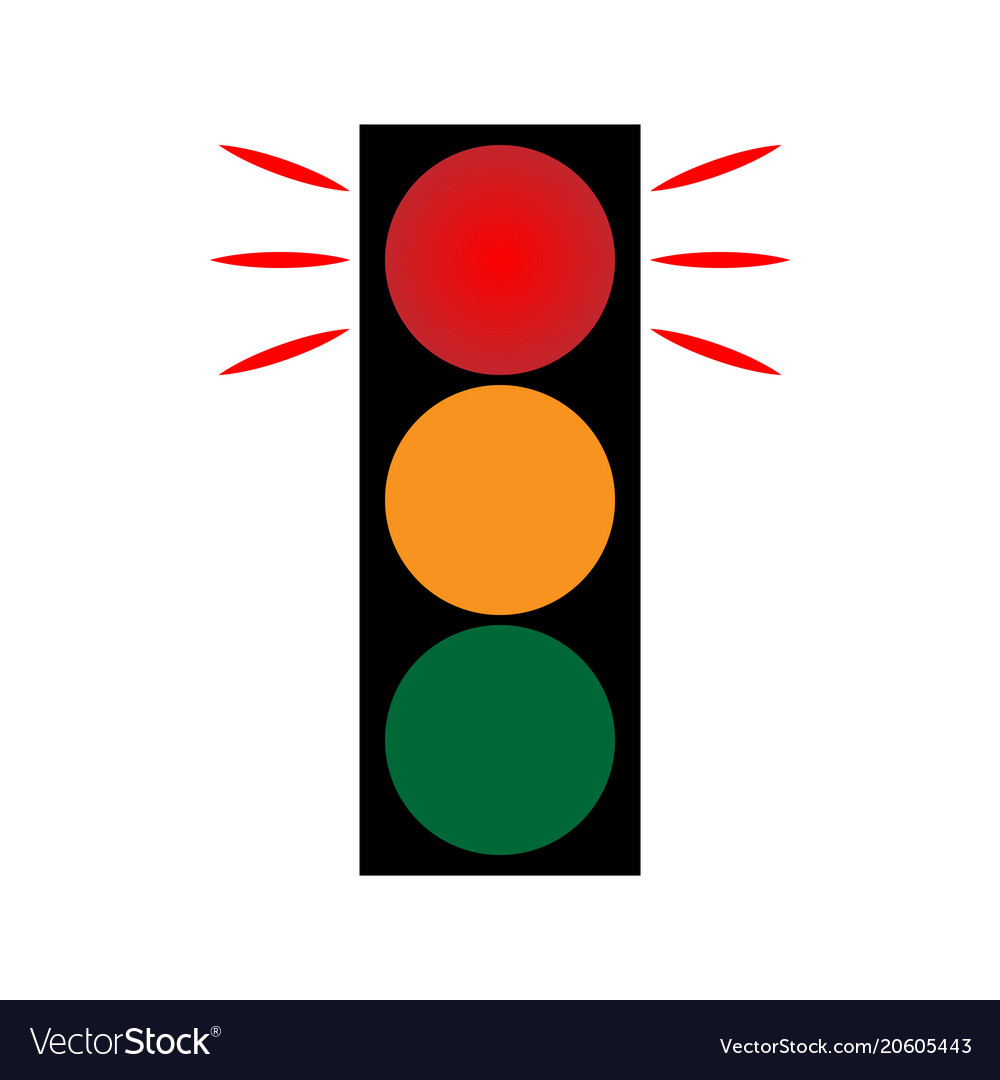 Continued Exclusion Criteria
Known diagnosis of severe dementia
Life expectancy of less than 24 months due to co-morbid terminal conditions
Indication that withdrawal of care will be implemented for the qualifying ICH
Contraindications to continuation/resumption of statin therapy, such as significant elevations of serum creatinine kinase and/or liver transaminases, and rhabdomyolysis
Patients known or suspected of not being able to comply with the study protocol due to alcoholism, drug dependency, or other obvious reasons for noncompliance, such as unable to adhere to the protocol specified visits/assessments. 
Concurrent participation in another research protocol for investigation of experimental therapy
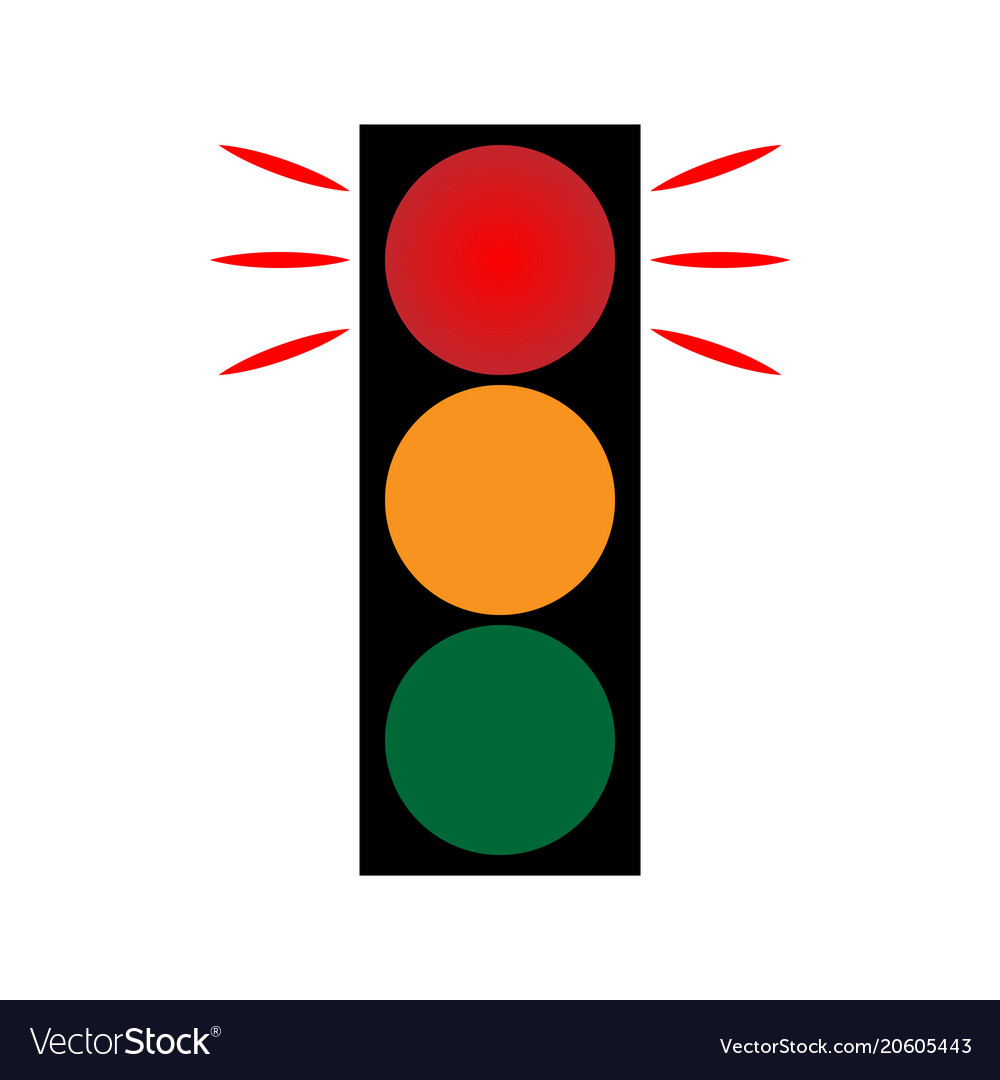 What do the subjects sign up for?
1 month
2 months
3 months
6 months
9 months
12 months
18 months
24 months
Two arms:
continue Statin (same type/dosage
discontinue statin
discharge instructions to the participants and healthcare providers
Lobar ICH
  50
Statin use
Randomization form on WebDCU
For genomic analysis
approx. 20ml
ship to MGH
Review criteria by using info from
Patient
OMR
imaging
Approach patient/LAR
Document consent process
24 months
Central assessors
via phone call
recurrent ICH or MACCE
CRF
CRF
CRF
CRF
CRF
CRF
What are we looking for?  Outcome Events
The main outcome events of interest are 
Recurrent symptomatic ICH confirmed by brain imaging
Diagnosis of a major adverse cardio- and cerebrovascular event
Who is working behind the scenes?  SATURN PIs
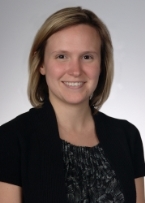 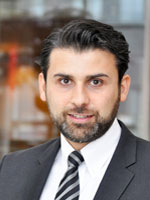 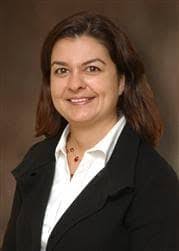 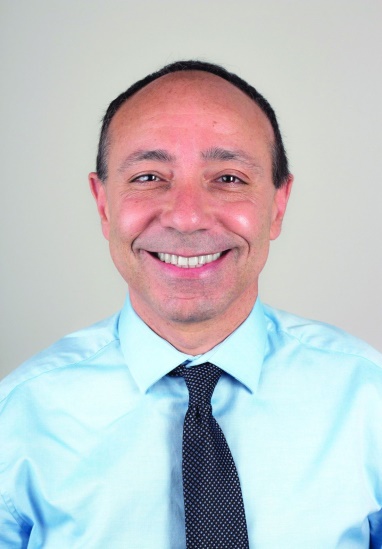 Sharon Yeatts 
Statistical PI
Magdy Selim Overall PI
Pooja Khatri
NCC PI
Ashkan Shoamanesh
Canadian PI
Meet the SATURN trial team!
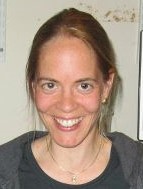 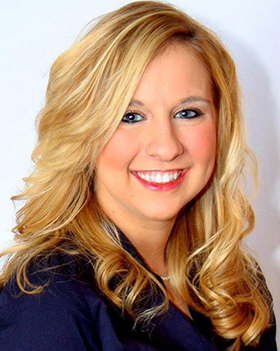 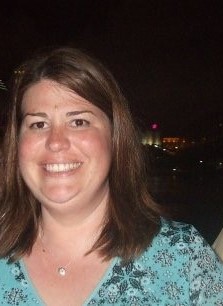 Kimberlee Bernstein
NCC Project Manager
Sarah Marchina
PRIME Project Manager
Logan Sirline
StrokeNet NDMC Project Manager
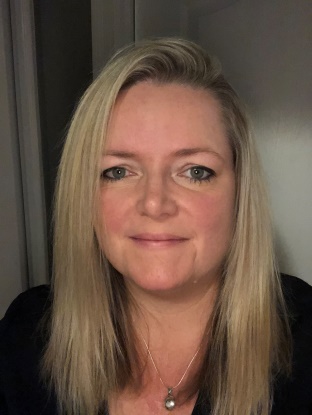 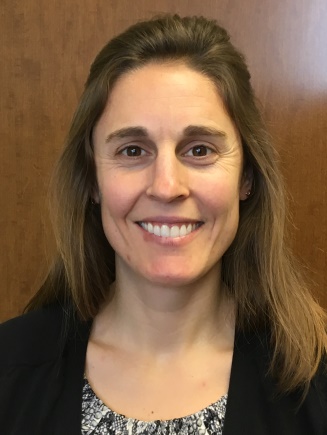 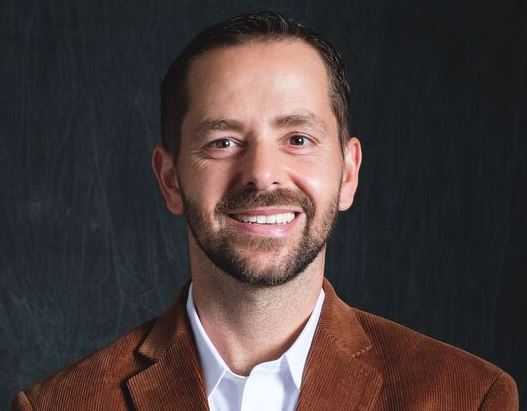 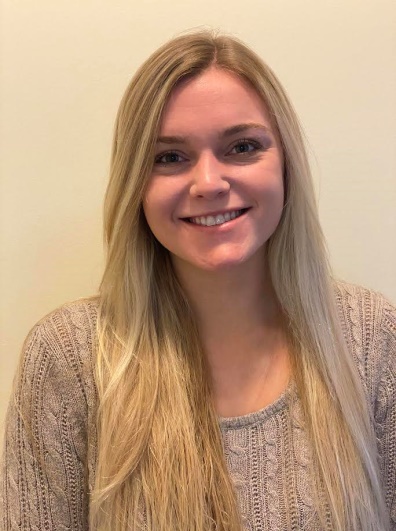 Aaron Perlmutter
NDMC Site Monitoring Manager
Jennifer Golan
NCC Regulatory Specialist
Emily Stinson
NCC Regulatory Specialist
Katie Stever 
NDMC Data Manager
When do we anticipate enrollment to start?
Anticipated start of enrollment is March 1, 2020.
Site readiness calls are ongoing
For all the sites who have not yet returned their CTAs, please do so as soon as possible!
Will there be an investigator meeting?
Short answer: YES!
Joint Investigator meeting for ASPIRE and SATURN trials


SAVE the DATE!
When?		May 6-7, 2020
Where?	TWA Hotel at JFK Airport
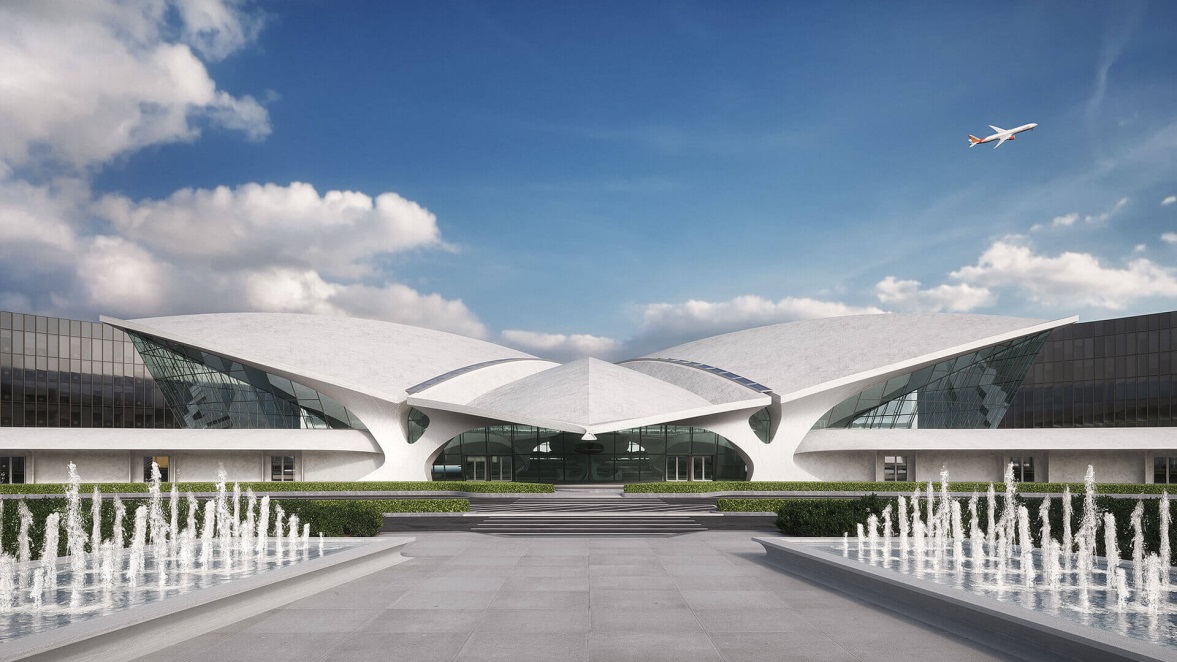 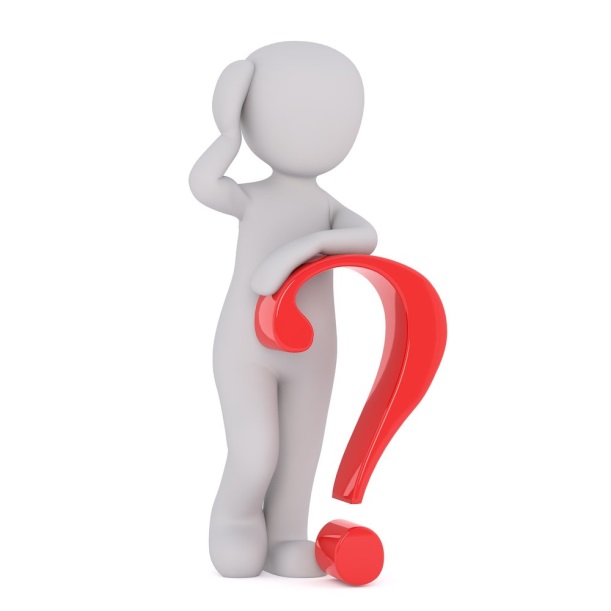 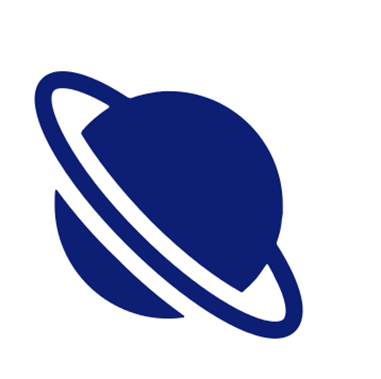 Questions?
Overall Study Principal InvestigatorMagdy Selim, MD, PhD PhDmselim@bidmc.harvard.edu
Tel: +1-617-632-8913
NCC Project Manager
Kimberlee Bernstein, BS, CCRP
gammk@ucmail.uc.edu
Tel: +1-513-558-3970
BIDMC Project Manager
Sarah Marchina, PhD
smarchin@bidmc.harvard.edu
Tel: +1-617-632-8949
SATURN@bidmc.harvard.edu